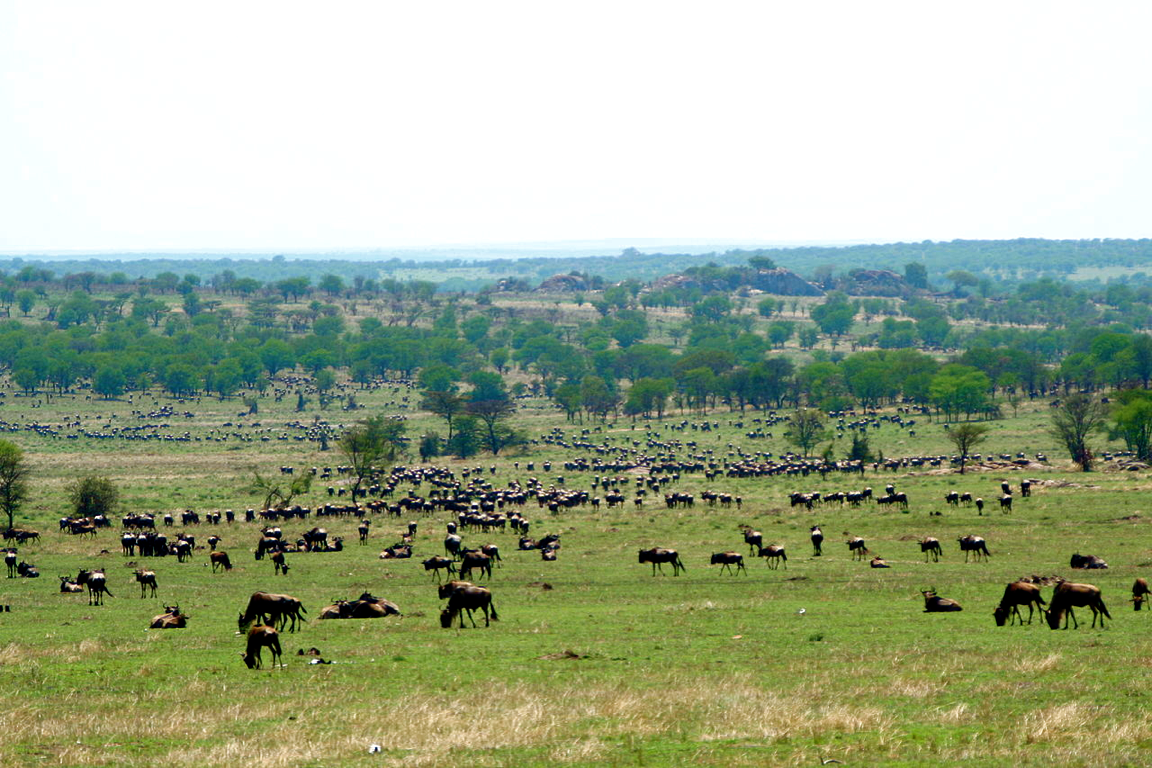 He did not create it [Earth] to be empty; but formed it to be inhabited.                 Isaiah 45:18
Stefan Swanepoel
[Speaker Notes: God takes personal credit for each of Earth’s kinds of creatures. It’s God, not naturalism.]
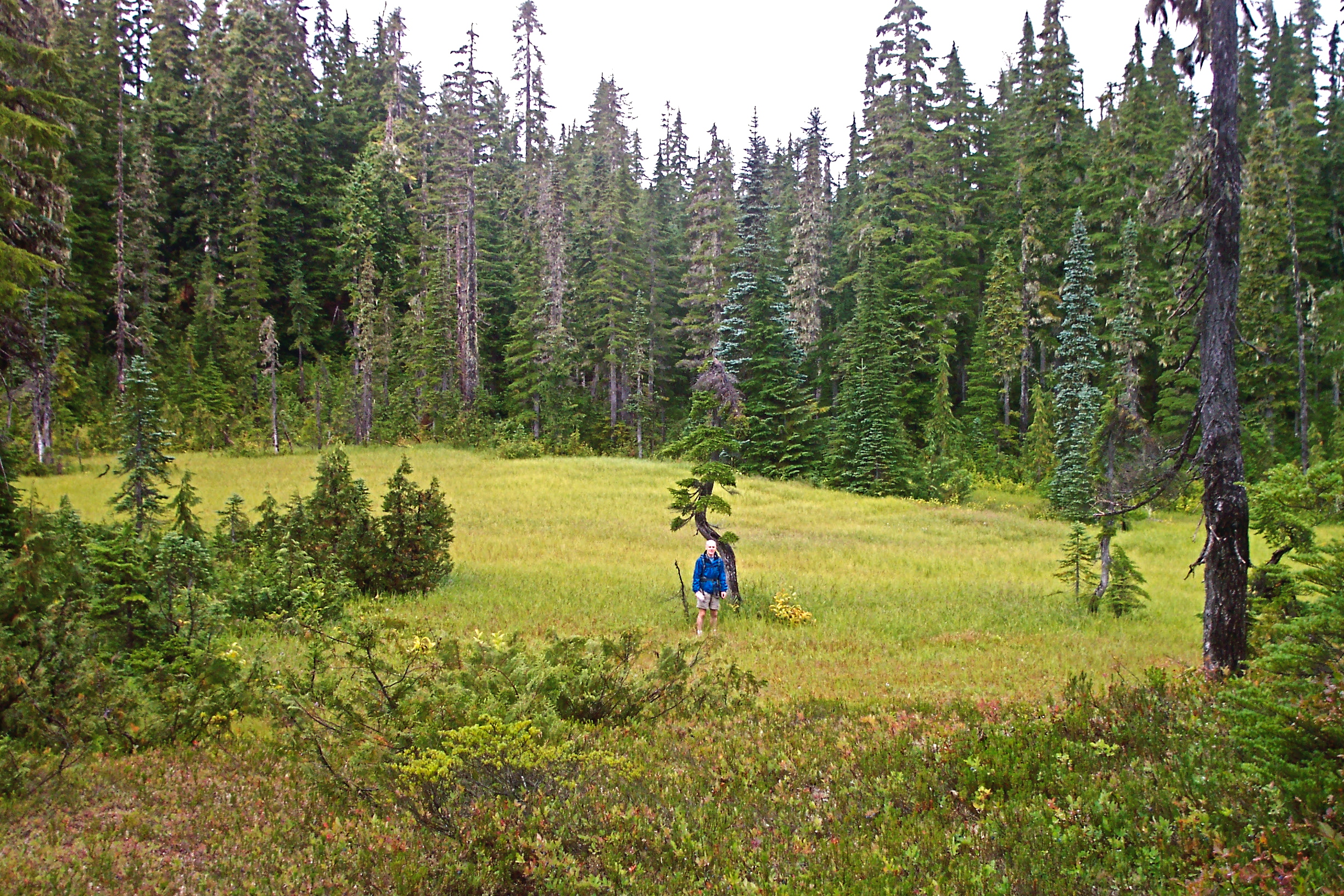 Go to the ant, you sluggard; consider its ways and be wise!
[Speaker Notes: Proverbs 6:6-7; 30:25]
It has no commander; no overseer or ruler, yet it stores its provisions in summer and gathers its food at harvest.
[Speaker Notes: Proverbs 6:6-7; 30:25]
How much of the land animal biomass do ants comprise?
[Speaker Notes: 15–25 percent
Ant diversity and abundance greatly expanded during the Paleogene era.]
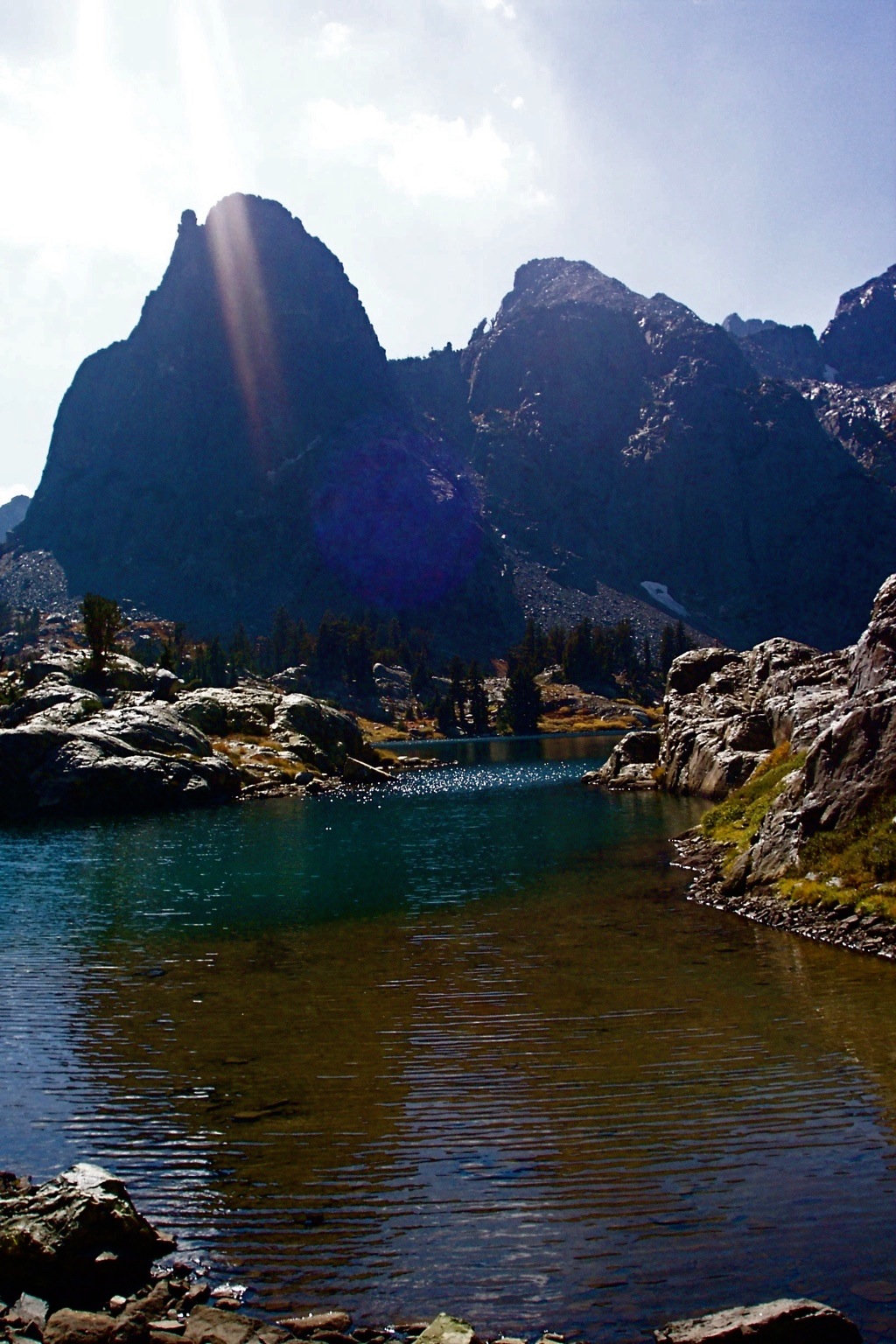 Solar Luminosity
100%  90%  80%
0             1              2              3              4              5             6       
 Sun’s age (billions of years)
Hugh Ross
[Speaker Notes: Advanced life can tolerate only a tiny change in solar luminosity.]
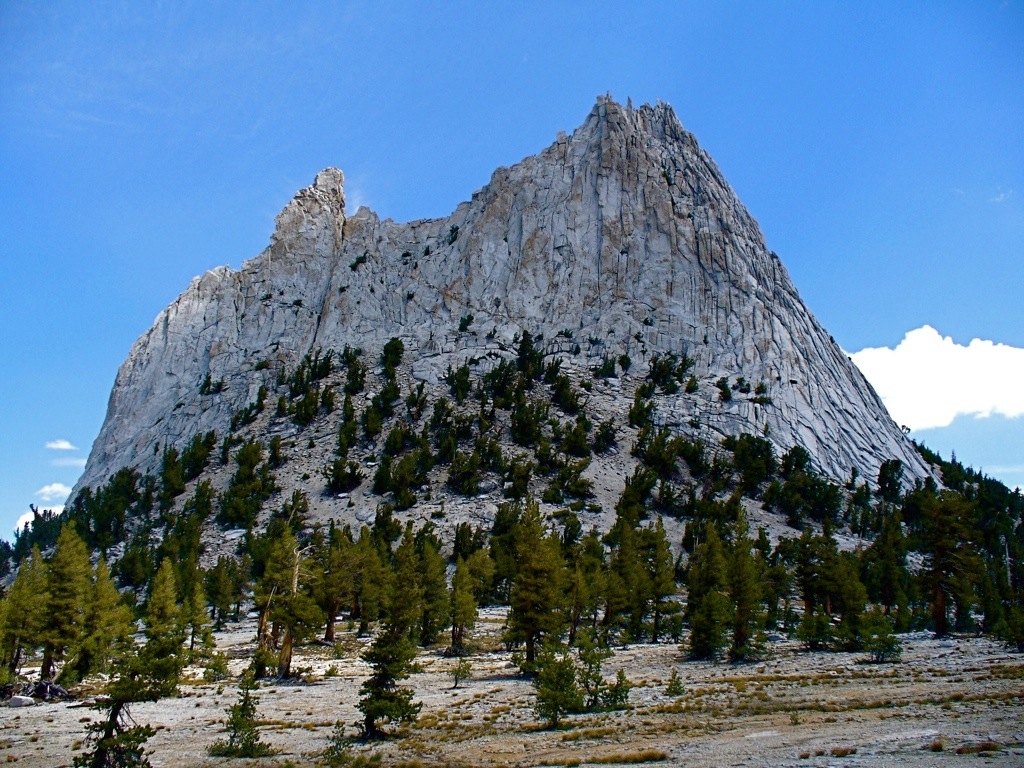 erosion of silicates
Hugh Ross
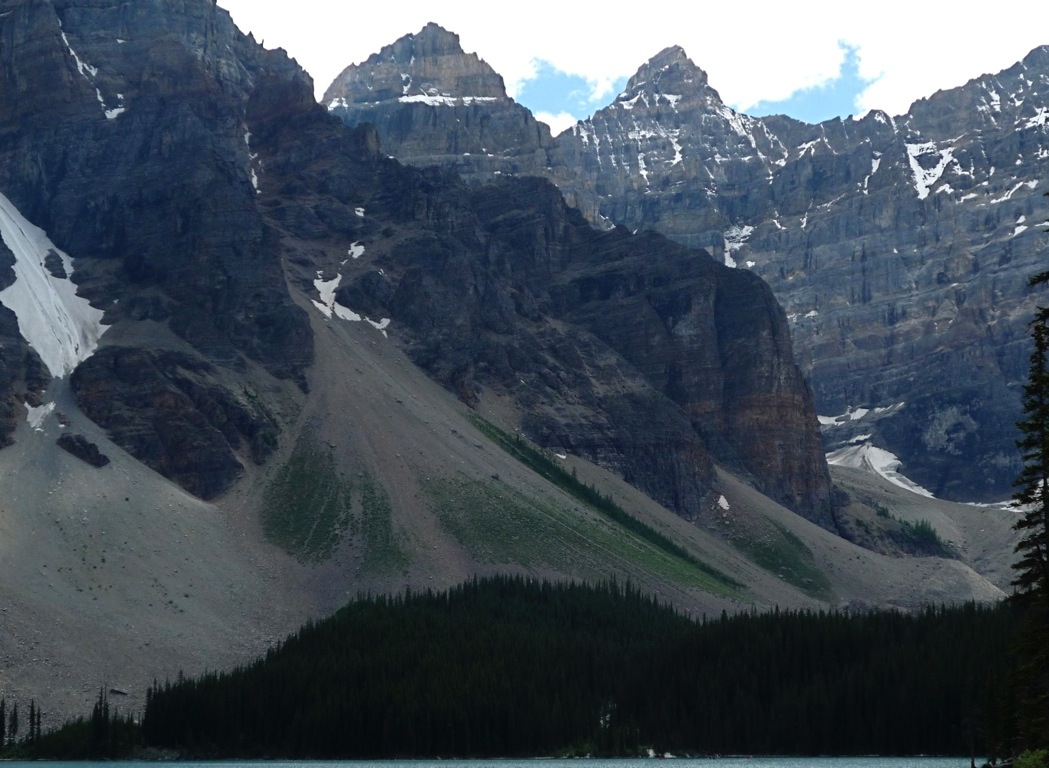 CaSiO3 + 2CO2 + H2O      Ca++ + 2HCO3 + SiO2
Ca++ + 2HCO3      CaCO3 + CO2 + H2O
Net reaction:
CaSiO3 + CO2        CaCO3 + SiO2
MgSiO3 + CO2        MgCO3 + SiO2
Hugh Ross
[Speaker Notes: Rain falling upon exposed silicate acts as a catalyst.

Other metal silicates react the same way.

Depending on the existing life forms, life regulates the rate at which erosion forces convert silicates into sand and carbonates.]
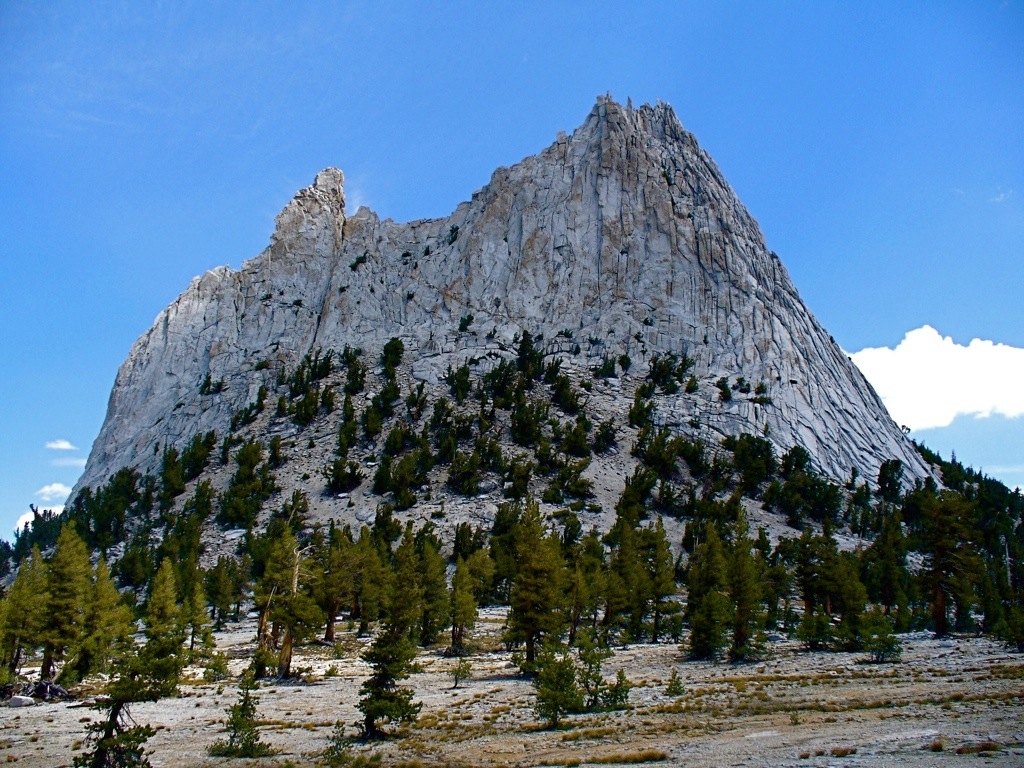 Hugh Ross